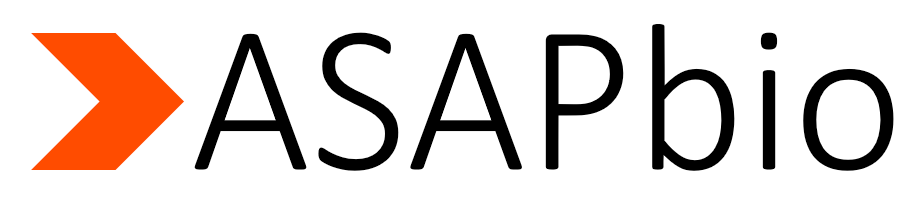 Preprint Town Hall for Scientific Societies
Ron Vale, UCSF/HHMI
Former President of ASCB
Cynthia Wolberger, Johns Hopkins University
 Chair, RCSB Protein Data Bank Advisory Committee
Jessica Polka, Exec. Director ASAPbio
Co-Founder of COMPASS Committee, ASCB
Two Important Roles of Scientific Societies
1.  The exchange of scientific information prior to publication.
2.  Promoting the careers of young scientists
A Key Problem to Address
Time to First 
NIH R01 Funding in the US
1980
2013
35.7 years
42.1 years
Publication
R01
Publications are critical for career advancement
Job
Publication
Postdoc
Publication
Graduate Student
5.7 yr
4.7 yr
2.2
Scientific journal publications from UCSF graduate students
6.0 yr
1.4
6.3 yr
Number
First Author
Pubs
Graduation
Time
Time to First 
Author Pub
1979-1989
2012-2014
Vale, PNAS 2015
Consequences:
1) Slow Dissemination of Research Results
Information is being held within laboratories for longer periods of time.
Less unpublished information is being shared at national meetings
2) Longer Training for Students and Postdocs
3) More worry and a loss of the joy of scholarly communication
Key Message:
Preprints and Peer Review Publication
Preprints and Journals 
Can Work Together and Have Complimentary Strengths
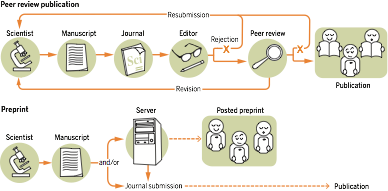 Disclosure and 
Rapid Dissemination
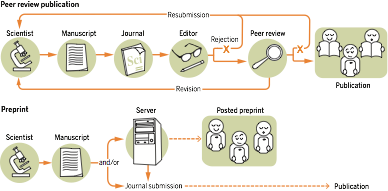 Validation through
Peer Review
Science Magazine May 20, 2016
T
Why Preprints?
Feasible on a near term time scale (there is a 25 year history with arXiv)
2)  Addresses many (but not all) current issues that need solutions.  Allows possible innovations.
3)  Operates on a large scale and low cost
(thousands of papers for ~$10-30/paper)
4) Is a dissemination mechanism that is scientist-controlled and potentially amenable to governance by the scientific community.
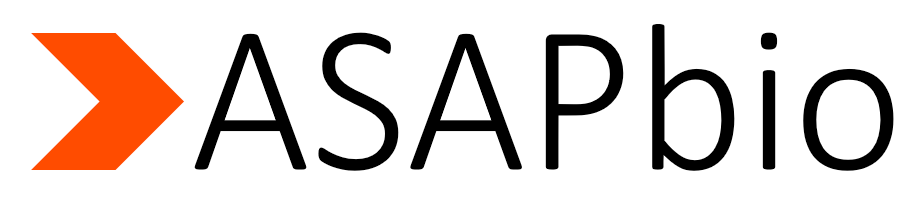 Preprints in biology: Learning from a quarter-century of experience in physics (and a few other fields)
Cynthia Wolberger, Ph.D.
Professor of Biophysics and Biophysical Chemistry
Johns Hopkins University School of Medicine
Preprints: New to biologists, old hat to physicists
For most physicists and mathematicians, a scholarly publication begins with an electronic preprint.
Arxiv: Electronic preprint server established in 1991 by Paul Ginsparg.
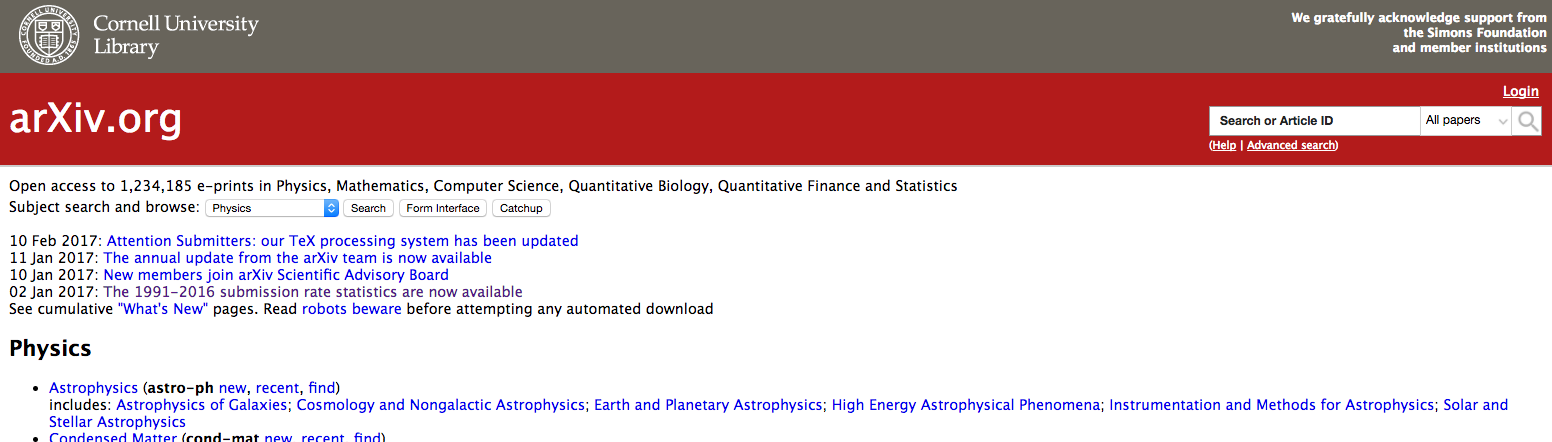 1,234,185 
as of Feb. 20, 2017
Growth of the Arxiv 1991 - 2016
Finance, biology, statistics
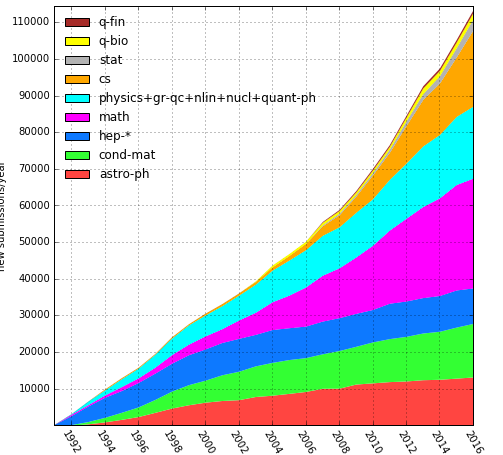 Annual depositions by field
computer science
physics
mathematics
physics
>110,000 depositions/yr
>1,234,000 preprints
https://arxiv.org/help/stats/2016_by_area/
How preprints are used in physics, math
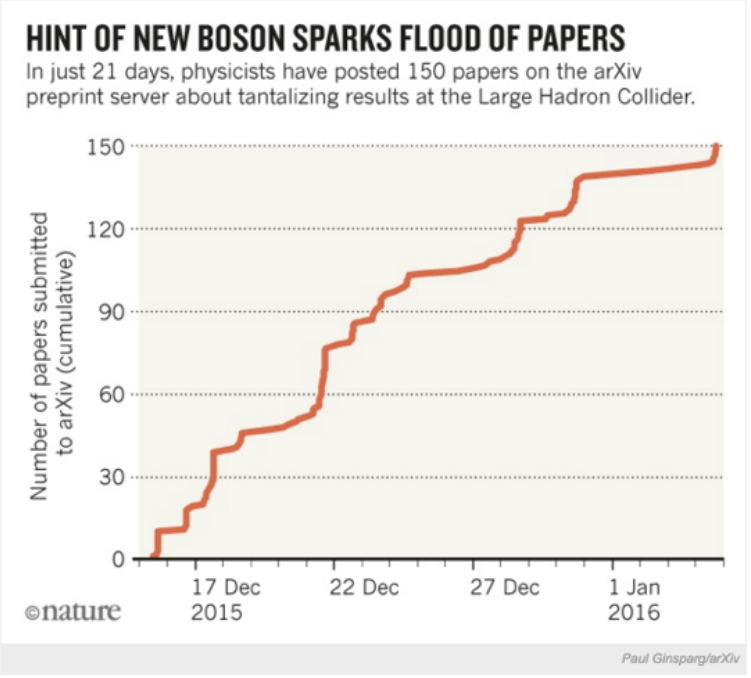 Early communication of results.
Get feedback prior to publication.
Accelerates the pace of discovery
Democratic – available to all, not just e.g. attendees at small, $$$ conferences where unpublished results are presented.
Reaches more people
How preprints are used in physics, math
Establishes priority (have time stamp, permanent identifier)
(what if  Virginius Siksnys had posted a preprint on CRIPSR-Cas9 editing….)
Evidence of progress in:
Grant applications, progress reports (NSF)
Hiring and promotion CVs (separate section for preprints)
Postdoctoral applications
Citeable: e.g. from physics paper, Science, Feb. 17, 2017 issue
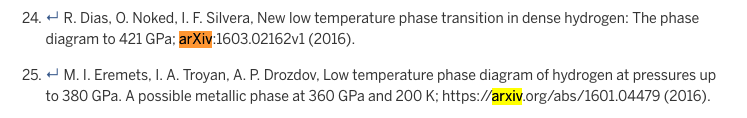 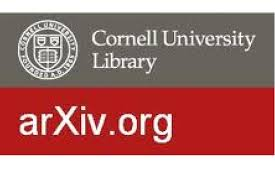 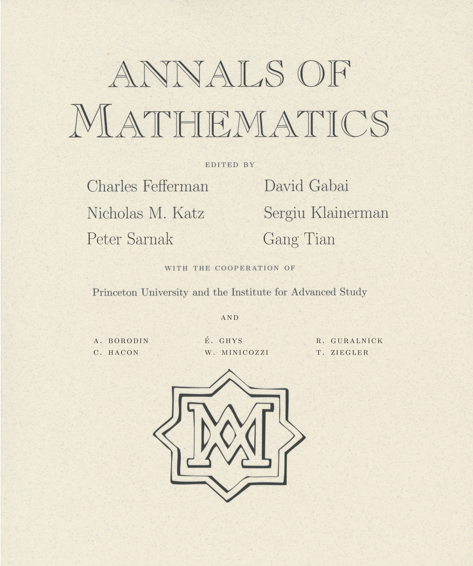 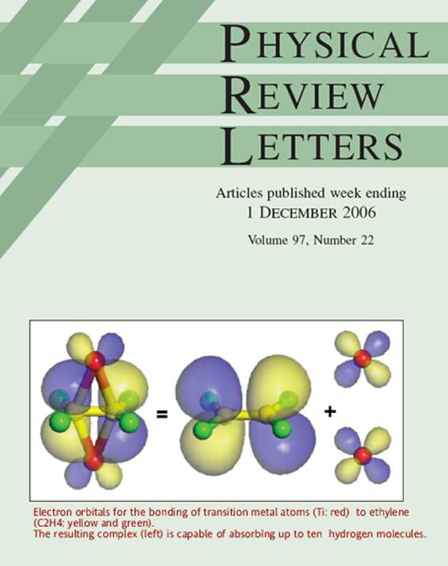 Preprints and journals
Preprints and peer-reviewed journal coexist in physics, math, computer science.
Most preprints end up in peer-reviewed journals, others in conference proceedings, theses.
High-energy physics, 2004-2014: 
>80% of preprints have journal citation.
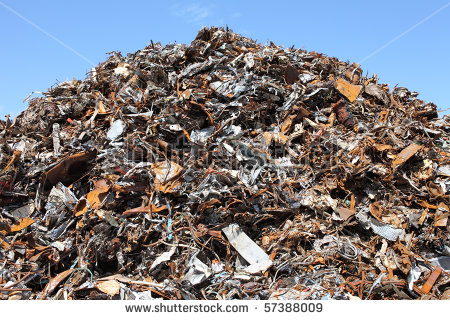 Do preprints increase risk of junk publications?
All preprints pre-screened before posting.
Reputation is at stake if you post junk or MPUs*.
Supposition is that people READ preprints, don’t just cite because they are there.
Reward is for contents of preprint.
Community knows they are not peer-reviewed.
* Minimal Publishable Units
Image: http://newjerseycashforcars.com
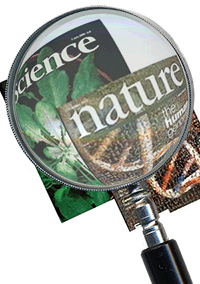 Do journals increase the risk of junk publications?
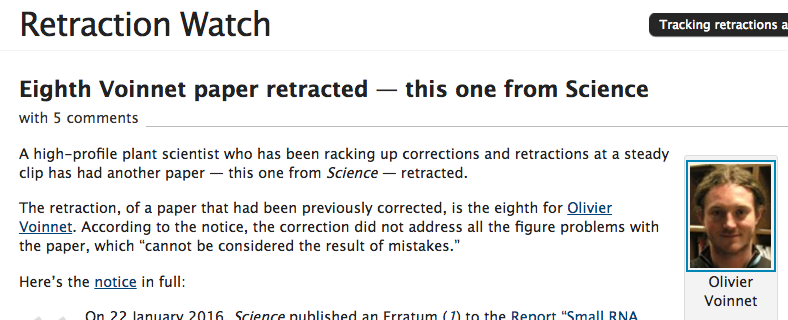 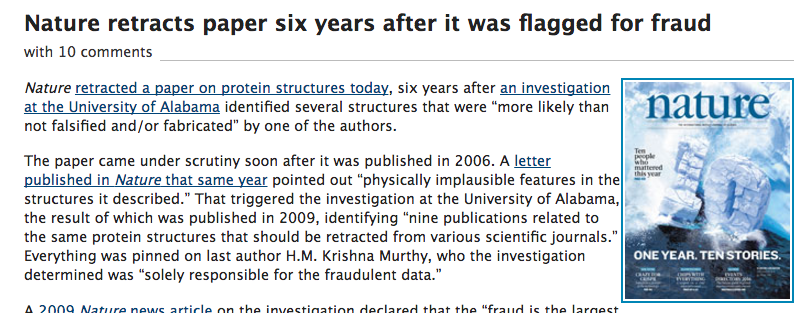 Are biologists different from physicists?
No.
Far more similarities than differences.
We, too, can benefit from:
More rapid communication.
Opportunities to show progress
Pre-publication feedback.
Emphasis on contents rather than where it is published
Peer review will survive in biological sciences as in physics, math, etc.
# of preprint-friendly journals large and growing
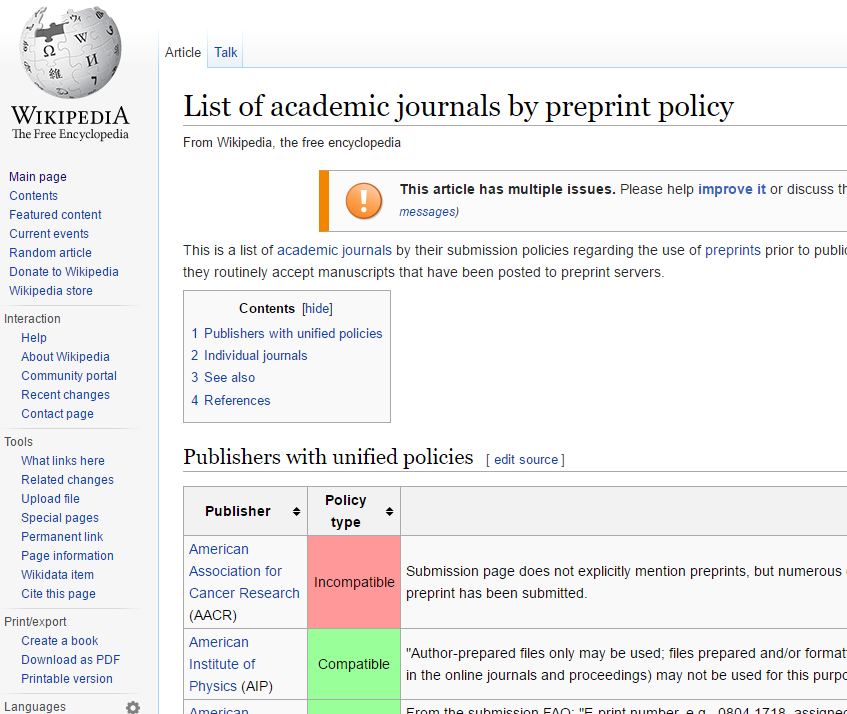 Nature and Nature journals, 
Science,
PNAS,
Cell,
eLife,
J. Cell Biology, 
EMBO,
ASM journals
Oxford Press journals,
J. Biol. Chemistry
MBoC
Genetics
J. Neuroscience
…….
ASAPbio & the central service
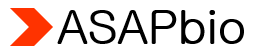 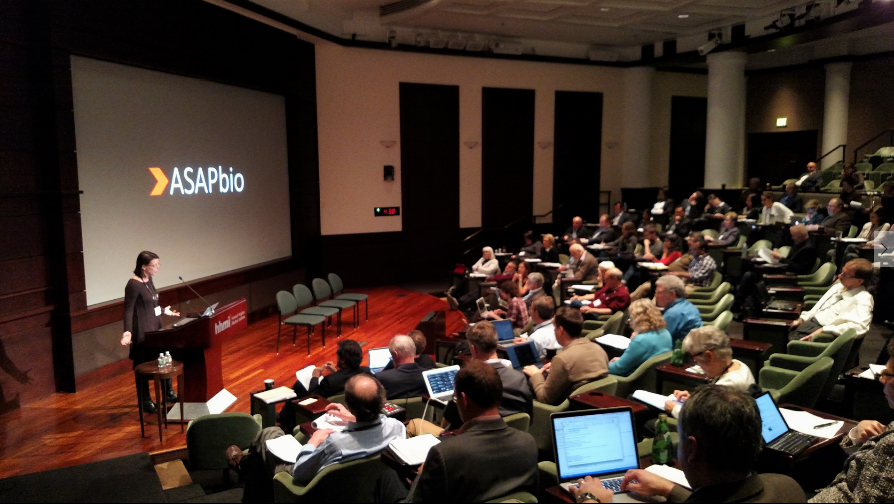 Accelerating Science and Publication in biology
Feb. 16/17, 2016 at HHMI Headquarters
Strong consensus that broader use of preprints could become a valuable addition to the journal system
21
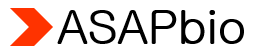 .org
Moving preprints forward
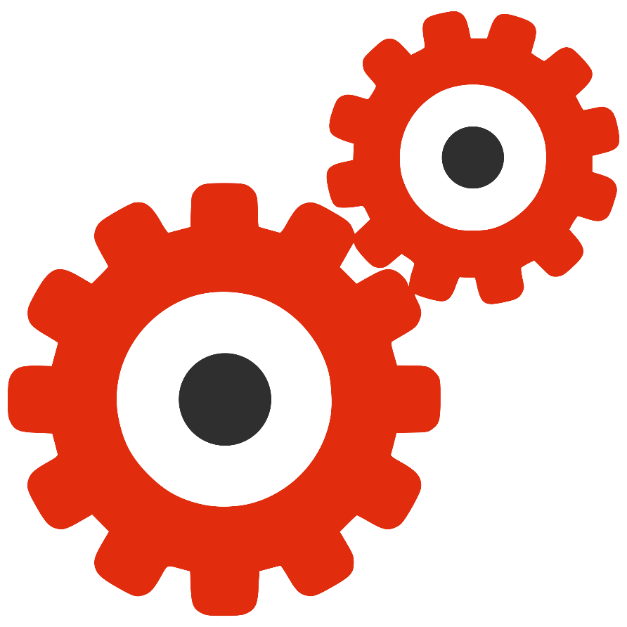 Funding 
Agencies
Scientists & Societies
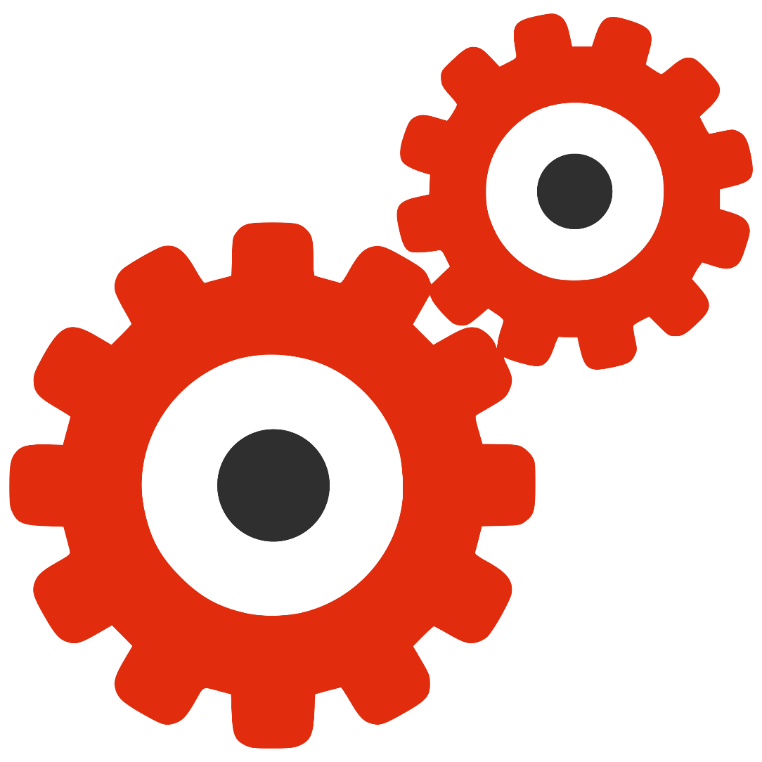 University 
Promotion 
Committees
Journals
22
How should preprints work?
Discoverable
Stably preserved
Agreed-upon standards
Available for innovative reuse
Governed by the community
Preprints in biology are fragmented
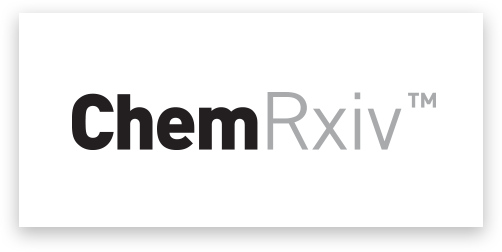 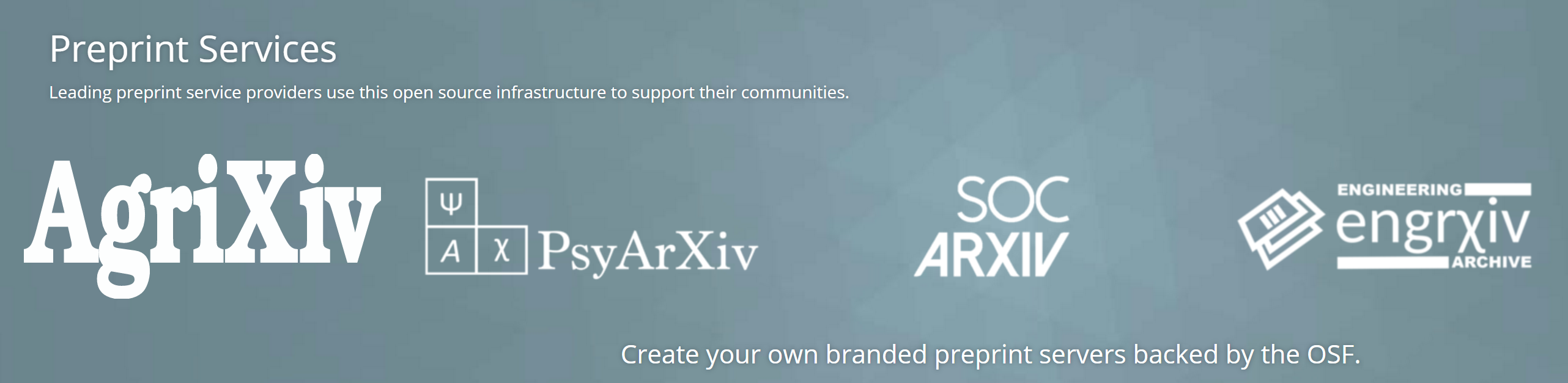 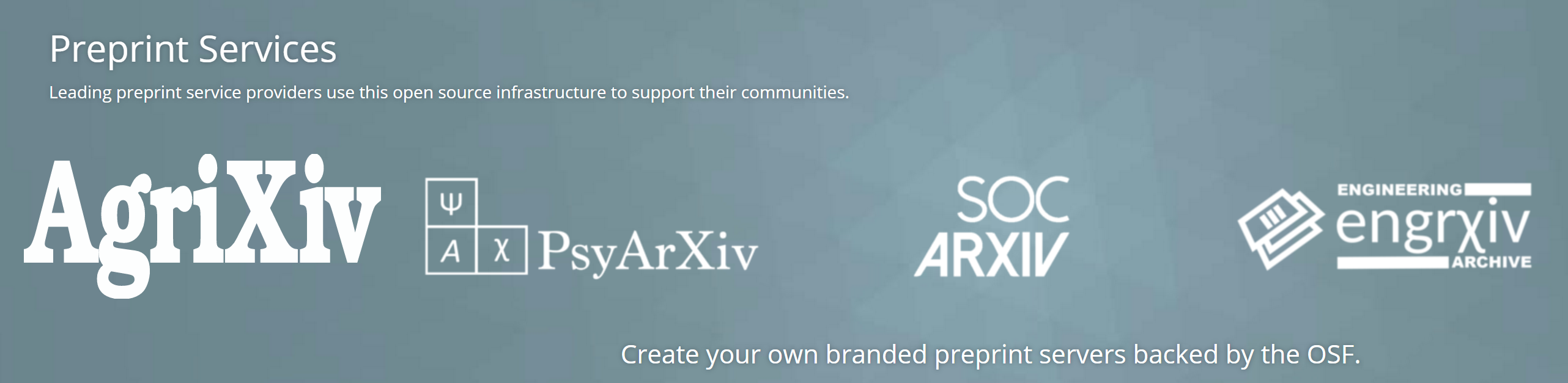 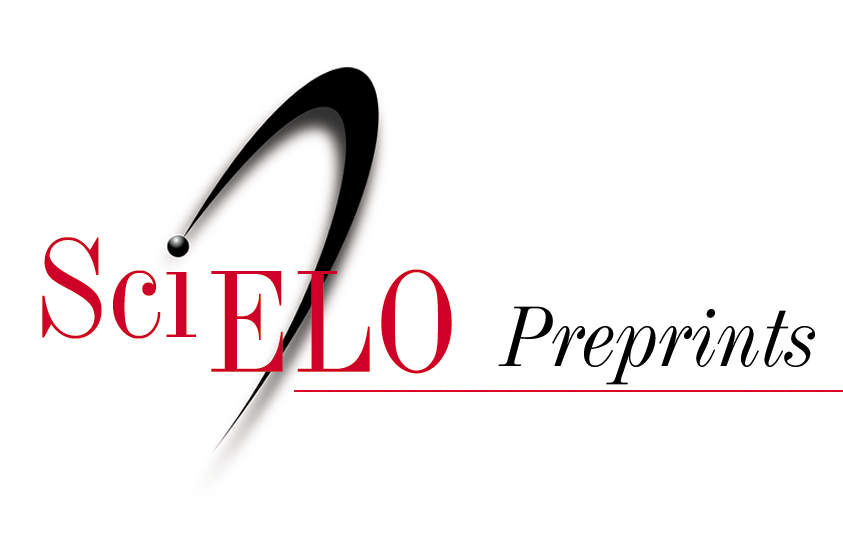 Is it better to have one or many servers?
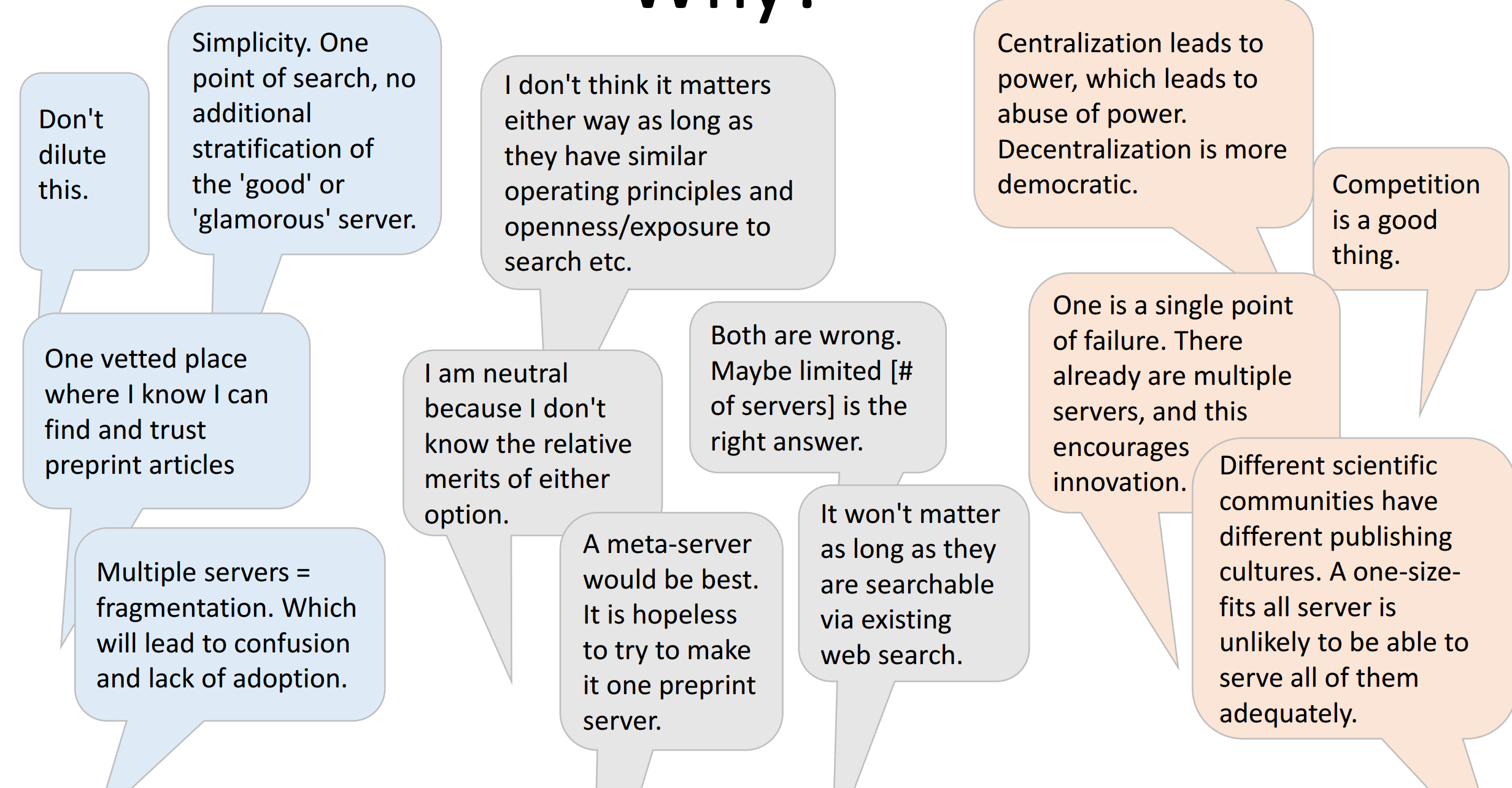 http://asapbio.org/wp-content/uploads/2016/05/Preprint-server-preferences-survey.pdf
Developing the idea of a “central service”
Funder’s workshop (May 24, 2016)
Consultations (summer 2016)
Technical workshop (August 30, 2016)
RFA & funder principles release (Feb 13, 2017)
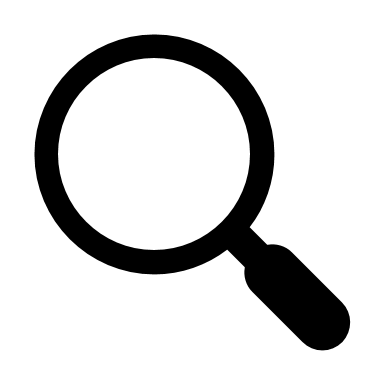 Central service
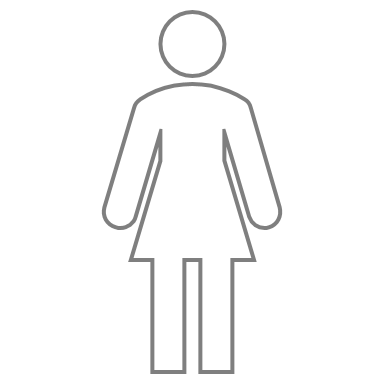 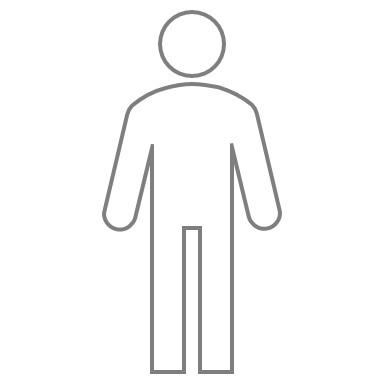 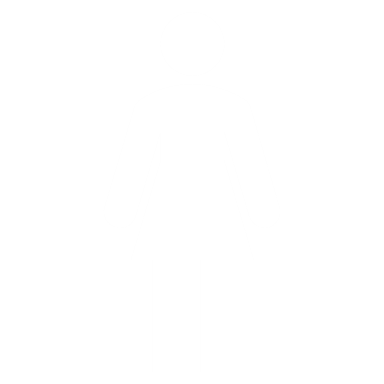 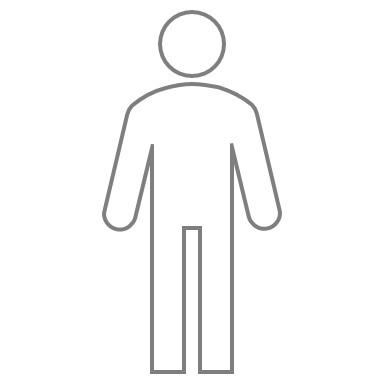 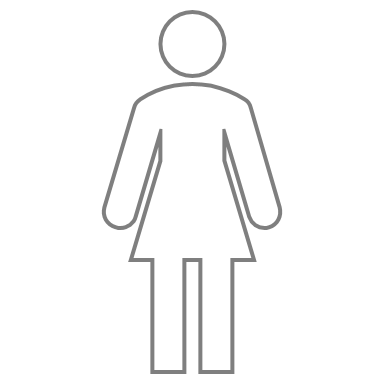 Search
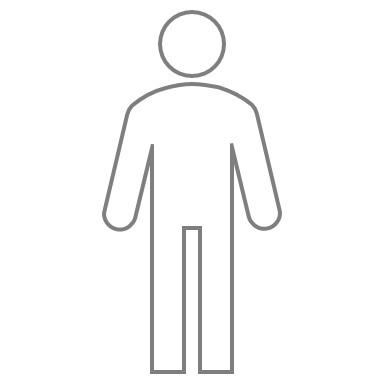 Common, community-governed database
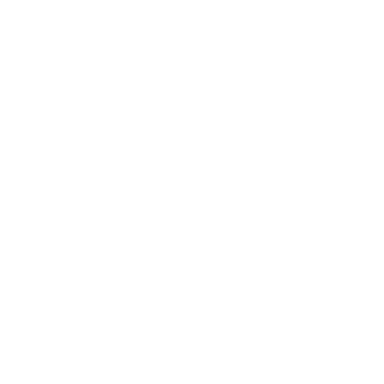 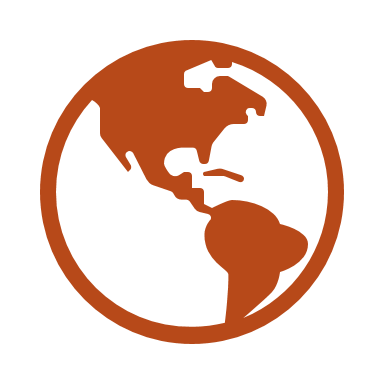 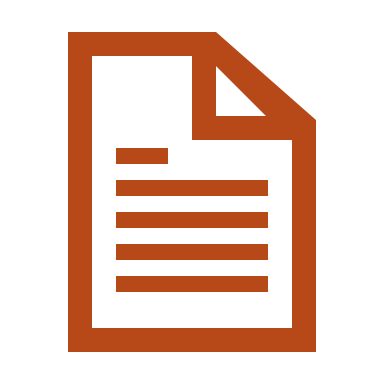 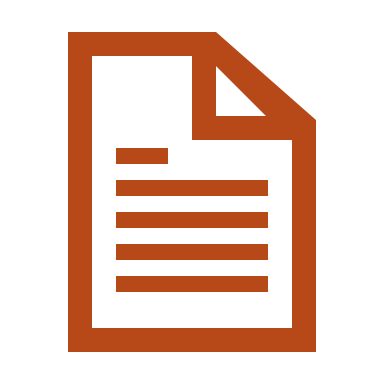 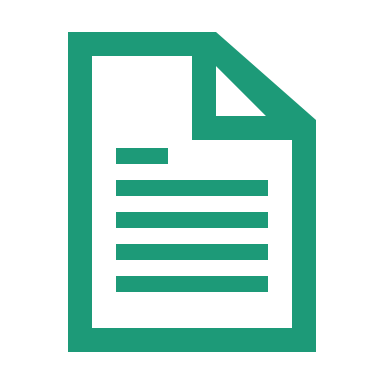 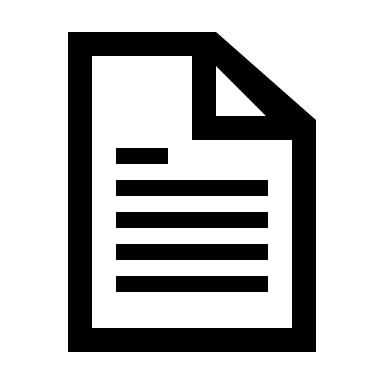 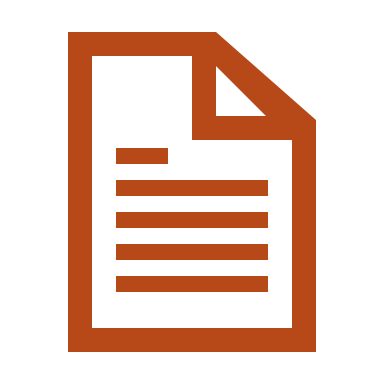 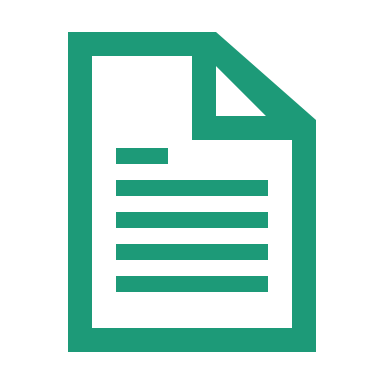 Text mining
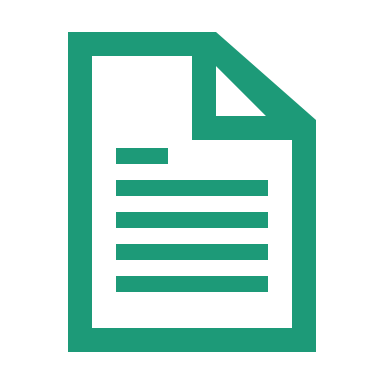 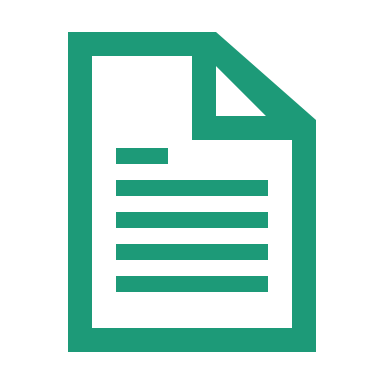 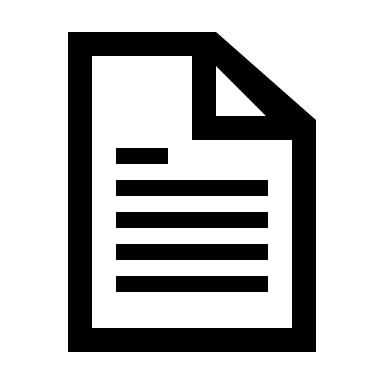 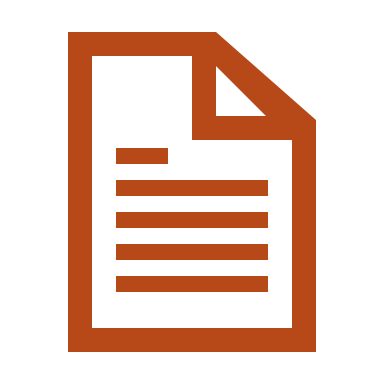 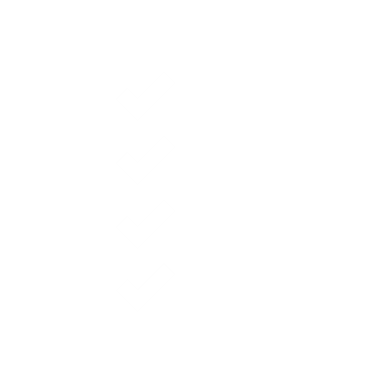 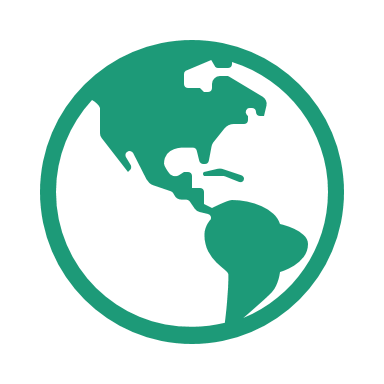 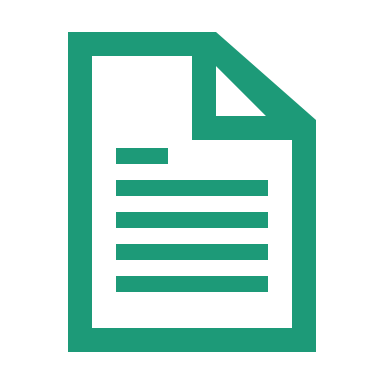 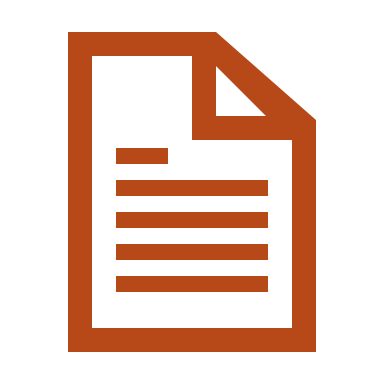 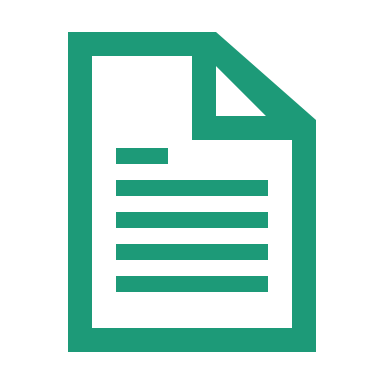 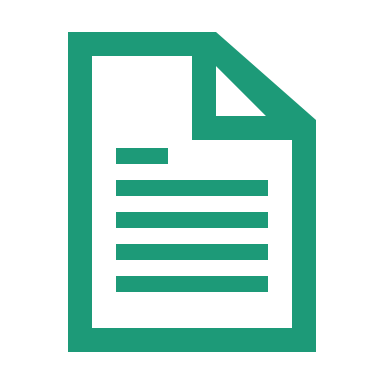 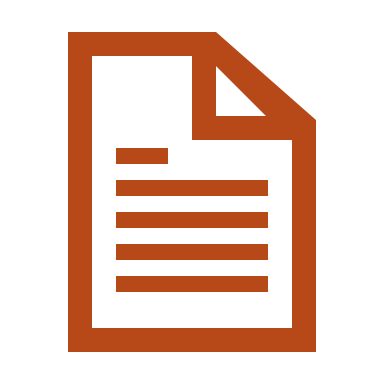 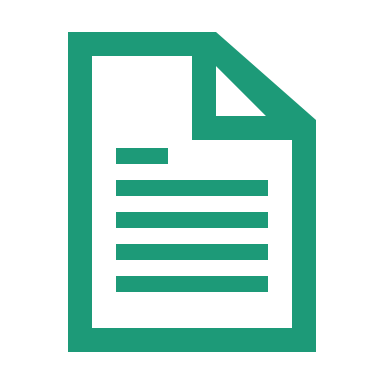 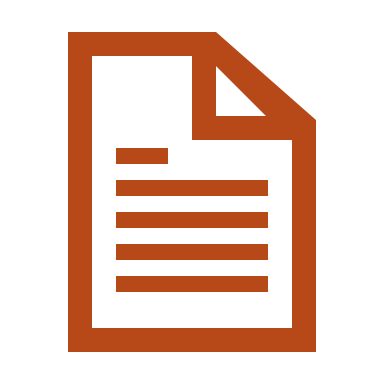 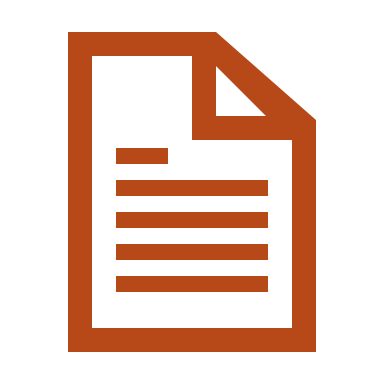 Annotation
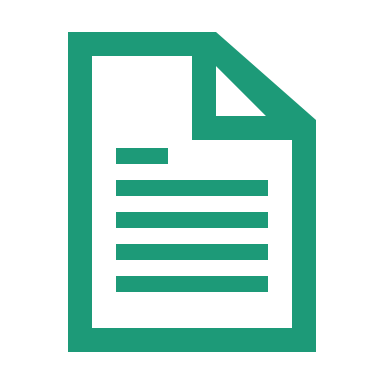 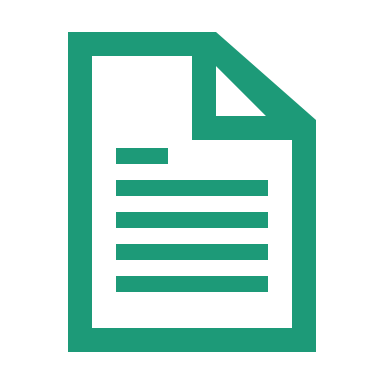 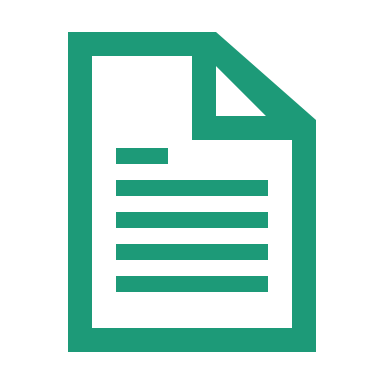 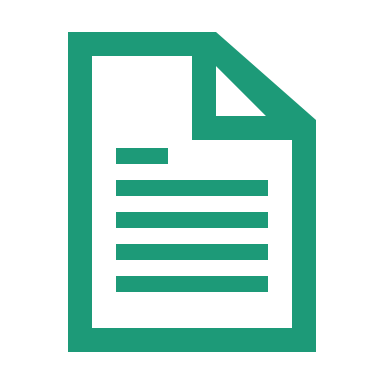 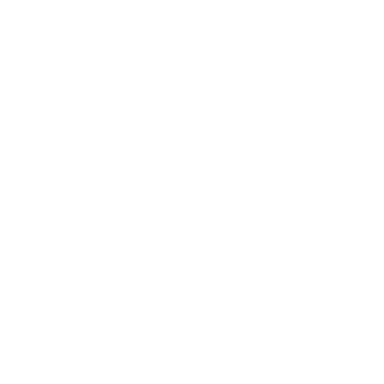 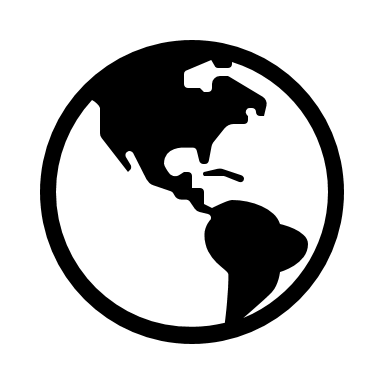 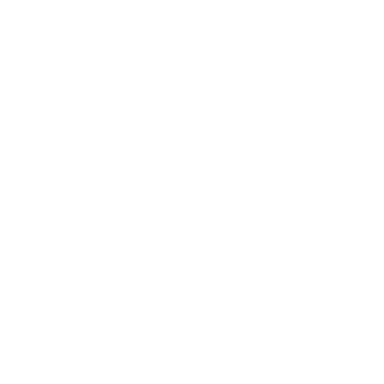 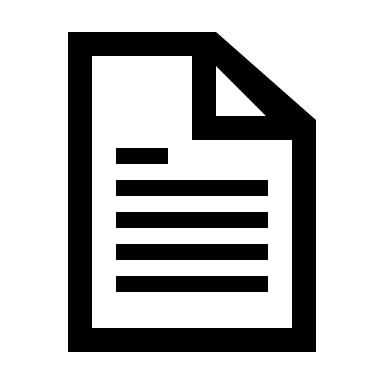 Discussion
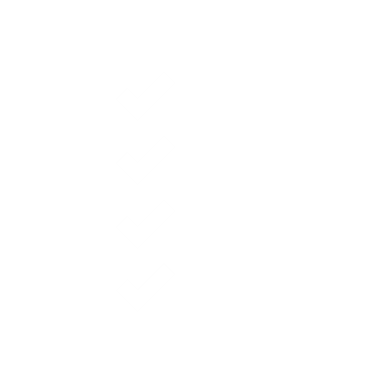 Annotation
BioRxiv preprints on Europe PMC with SciLite annotations
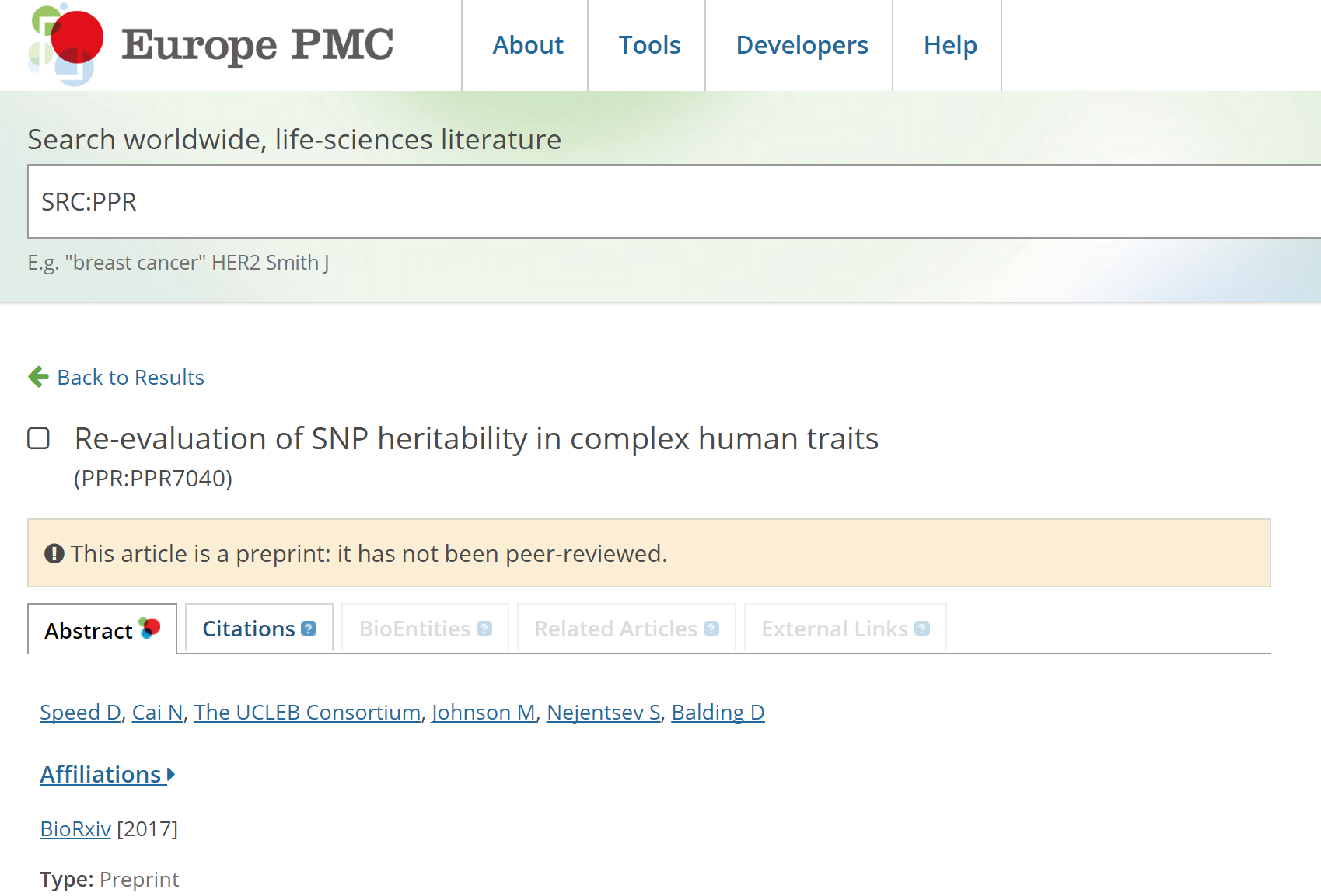 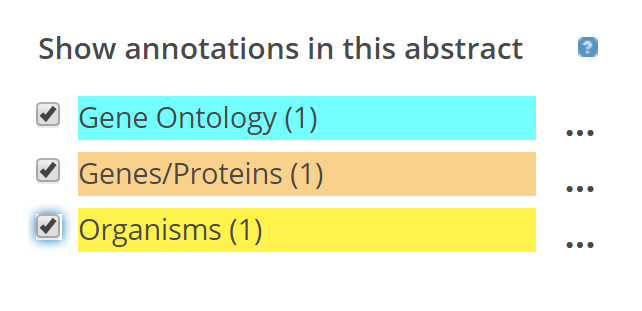 tinyurl.com/jufufjn
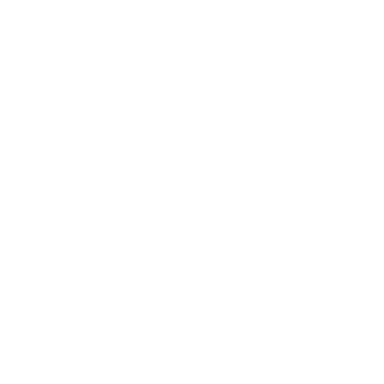 Discussion
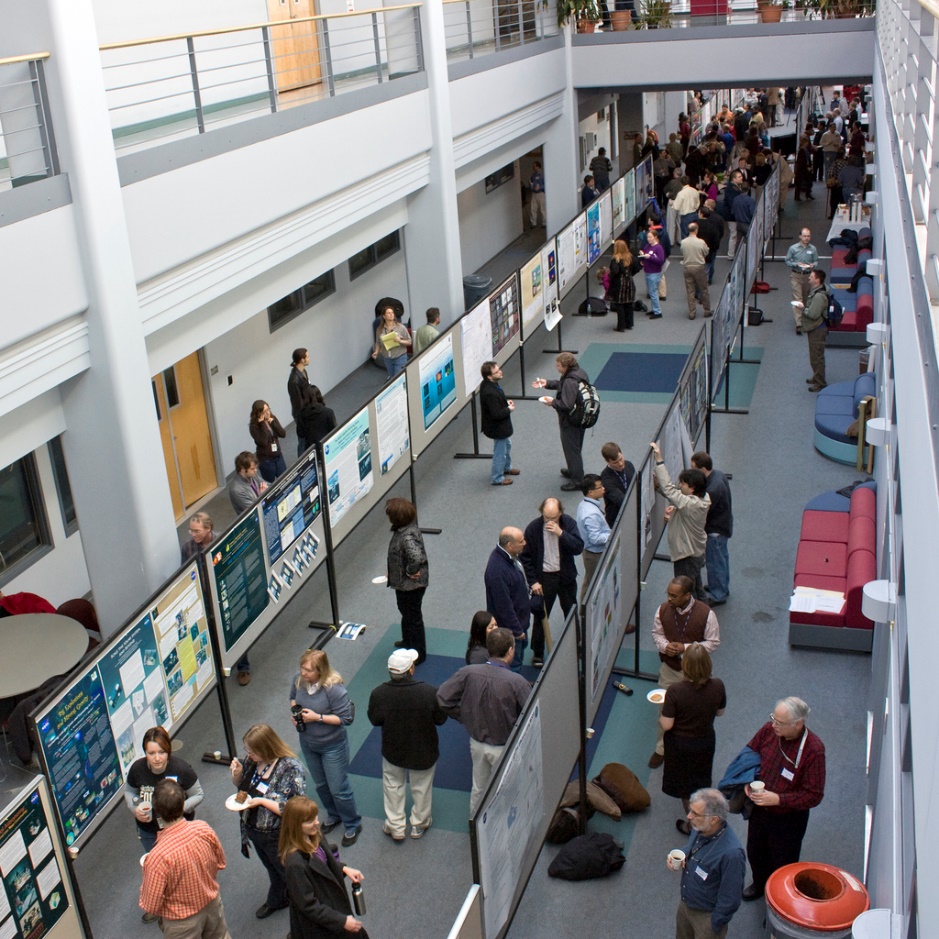 Flickr/NASA Goddard
Functions of a Central Service
Function as a search engine (like PubMed)
Aggregate full text of content
Preserve content
Facilitate reuse w/ download & APIs (text mining & machine access)
Provide open-source software tools
Convert manuscripts to HTML
Screen manuscripts
Standards set by a scientist-led governance body
asapbio.org/rfa
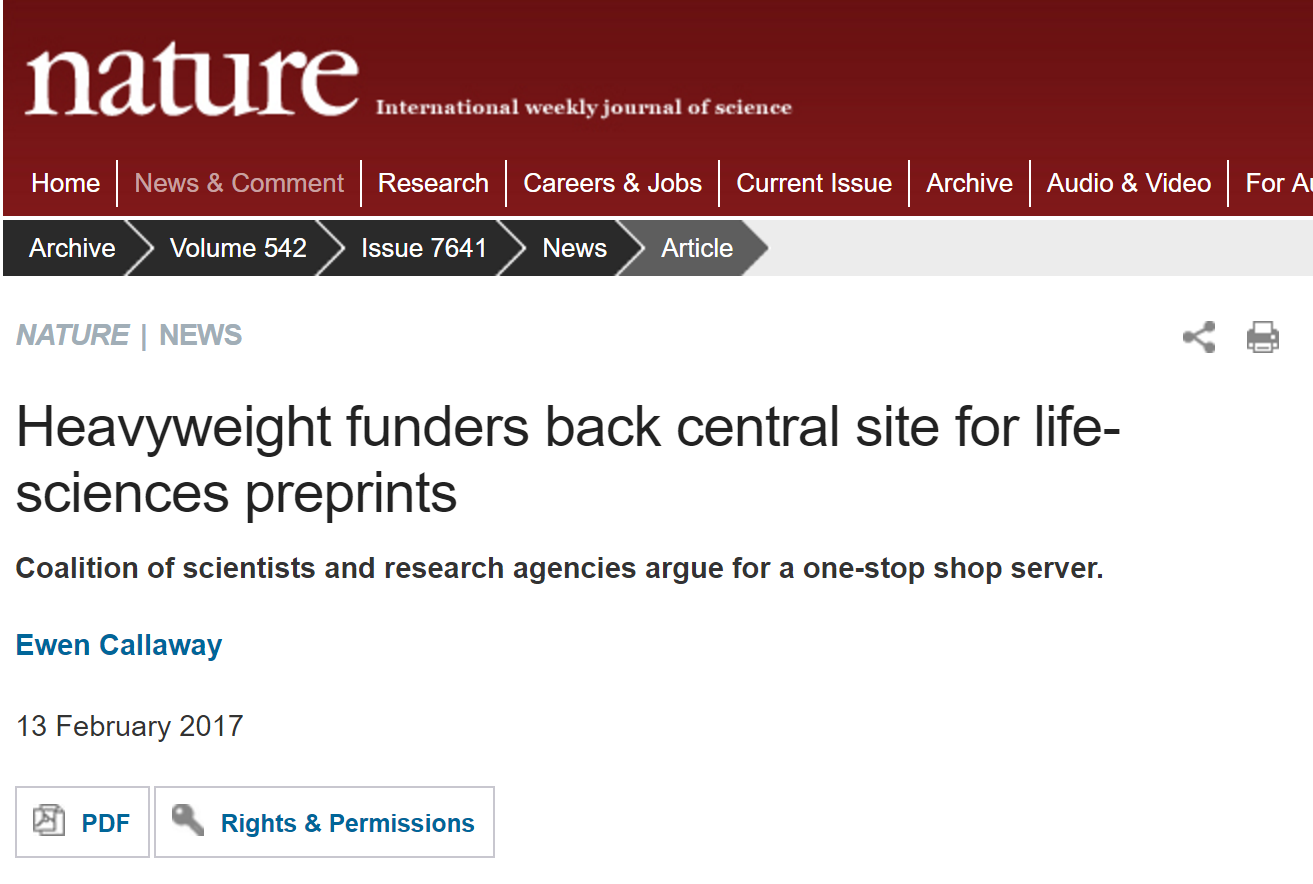 asapbio.org/principles
asapbio.org/asapbio-newsletter-vol-7
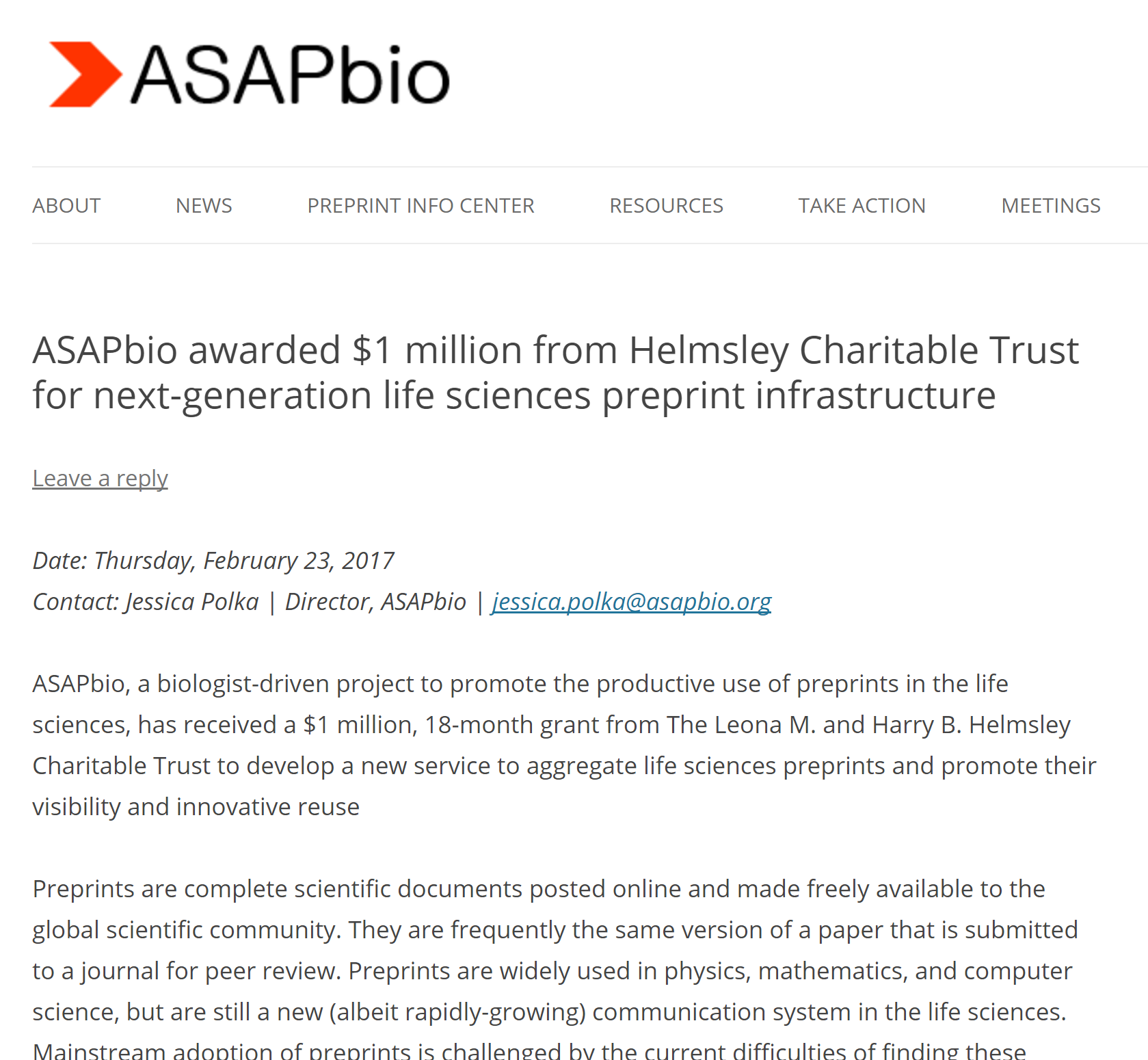 asapbio.org/feb23